PREPARACIÓ PROVES D’ACCÉS A GRAU MITJÀ 2017
Competència d’interacció amb el món físic
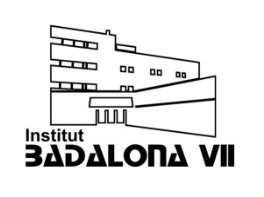 Tipus d’organismes
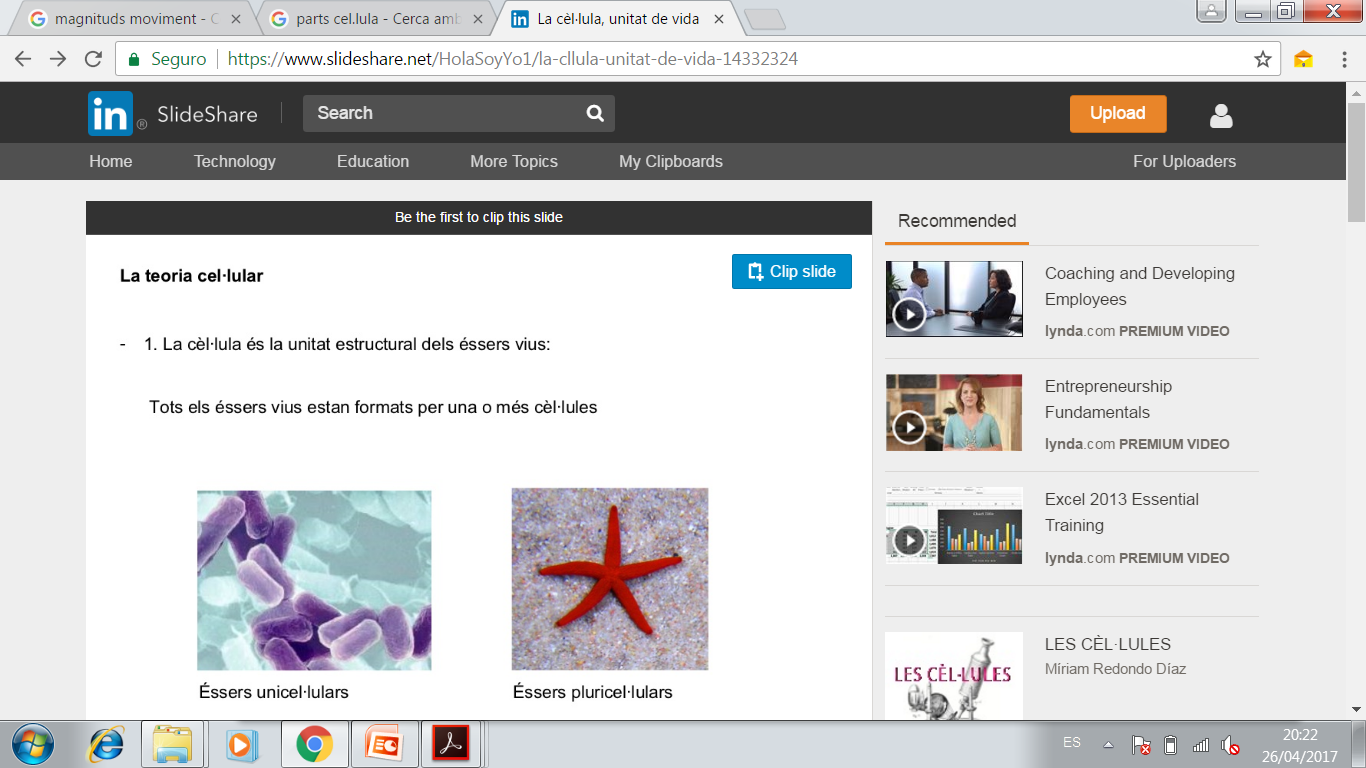 Funcions de la cèl·lula
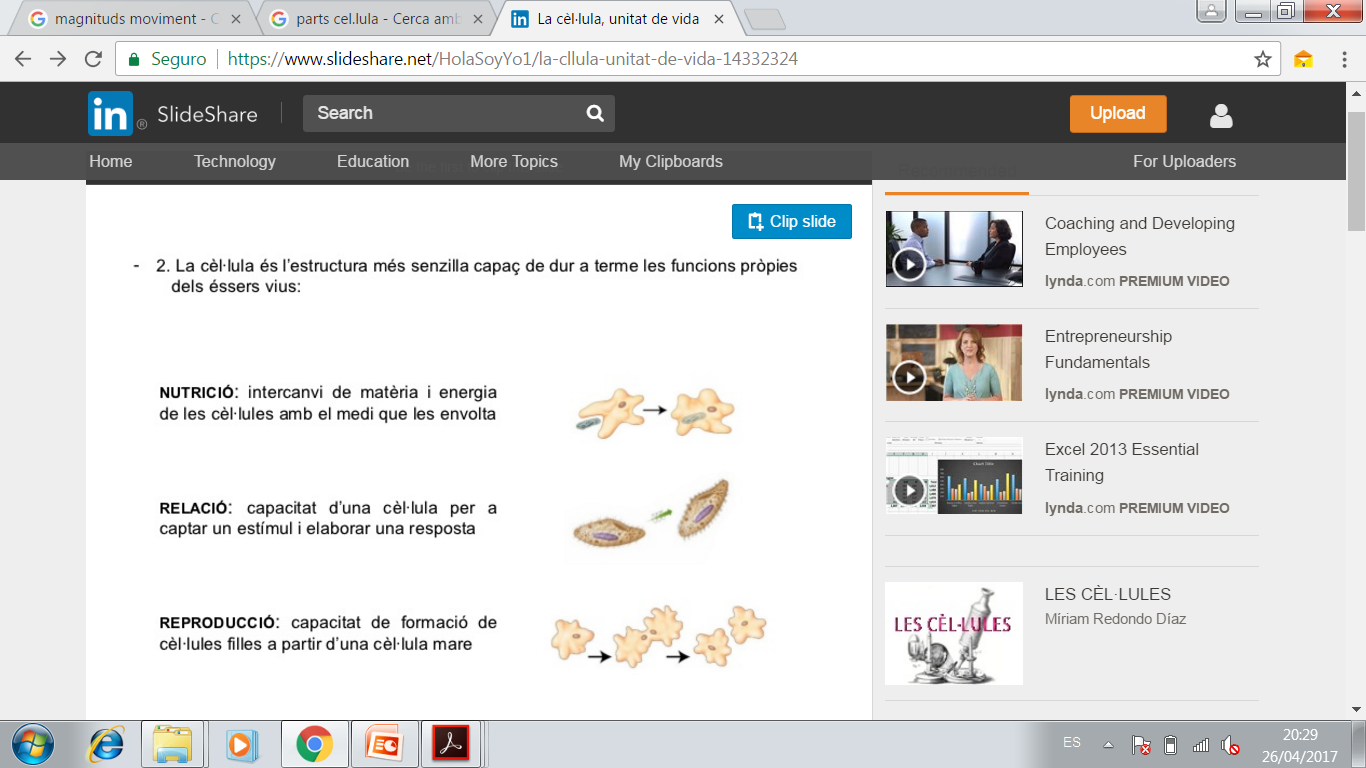 Nivells d’organització
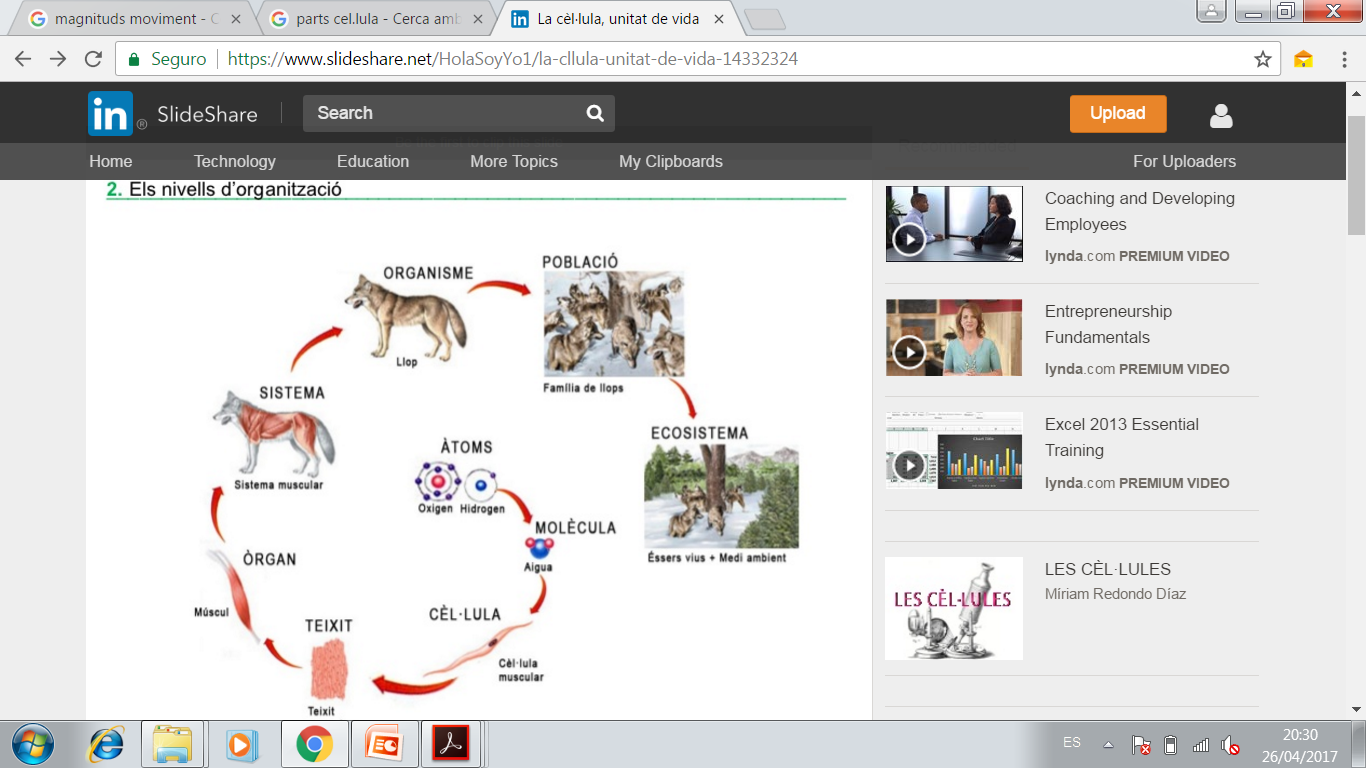 Tipus de cèl·lules
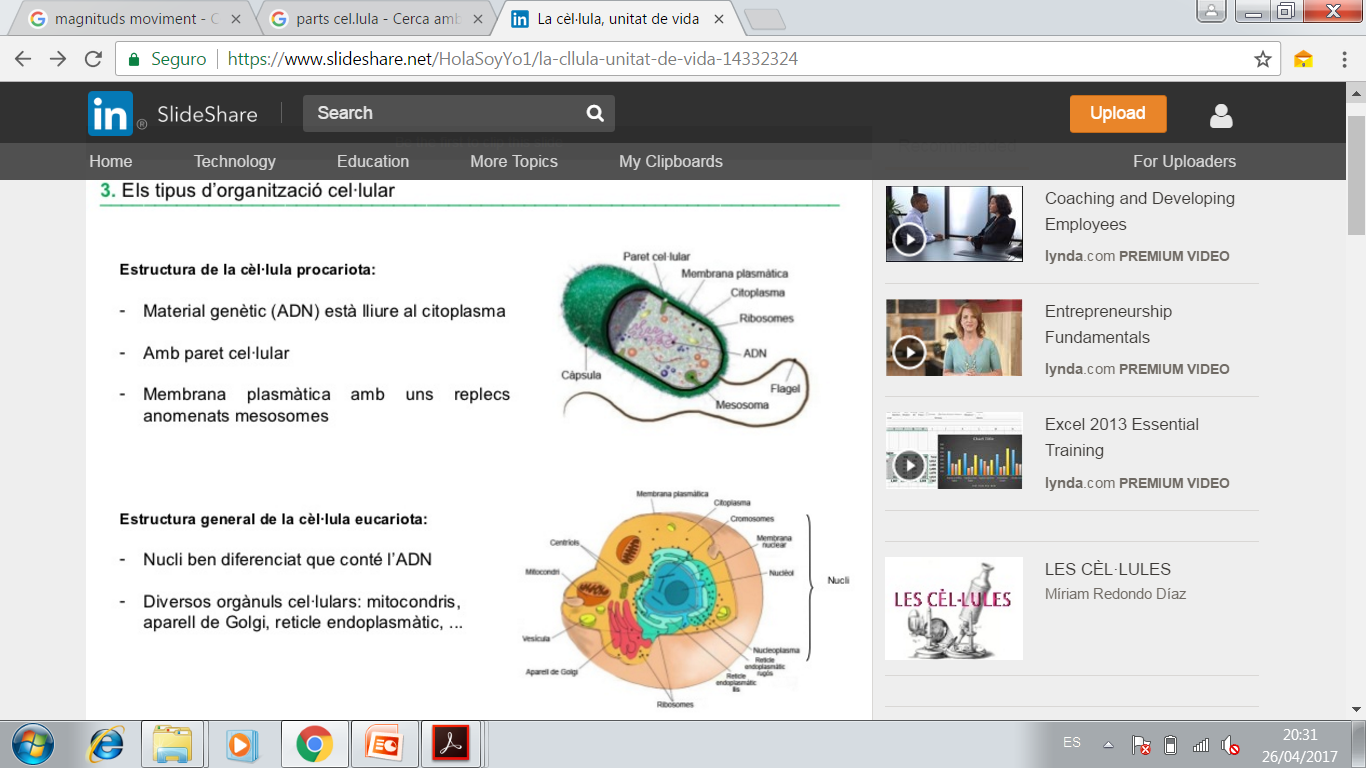 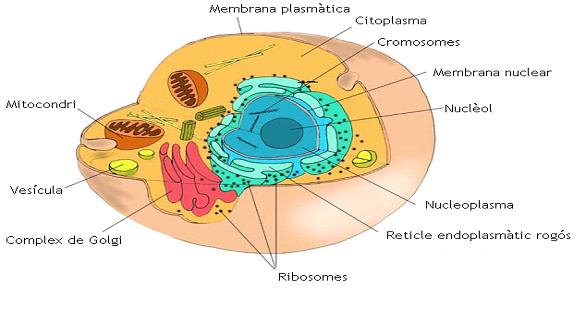 Ésser unicel·lulars
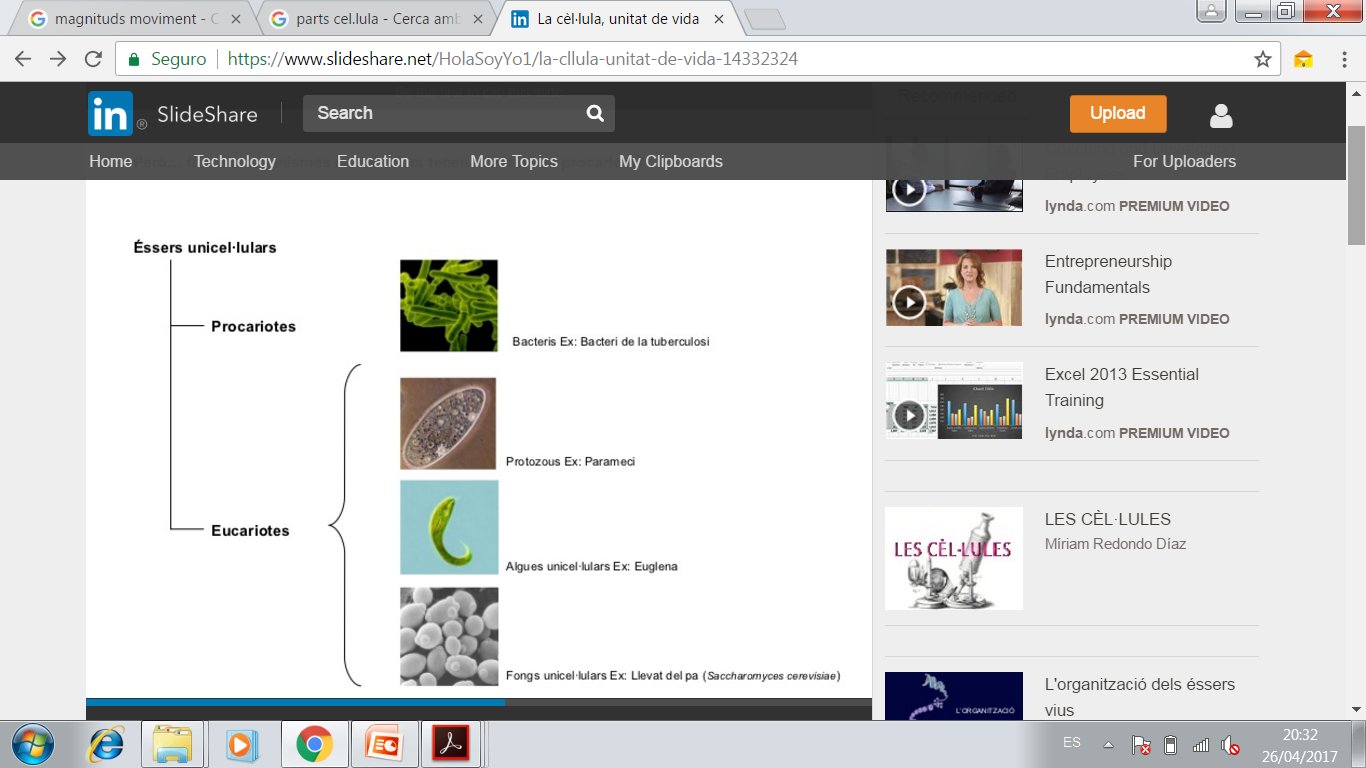 Tipus de cèl·lules eucariotes
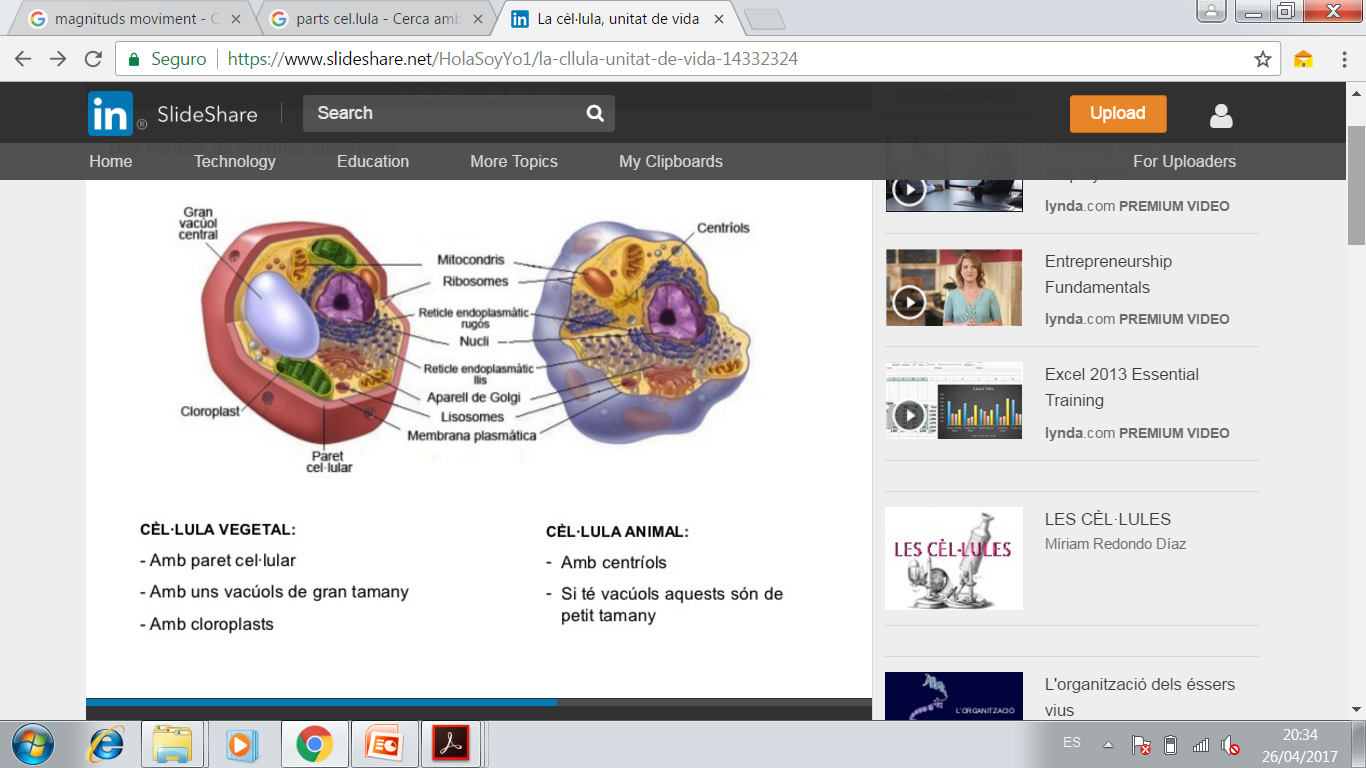 Components de la cèl·lula
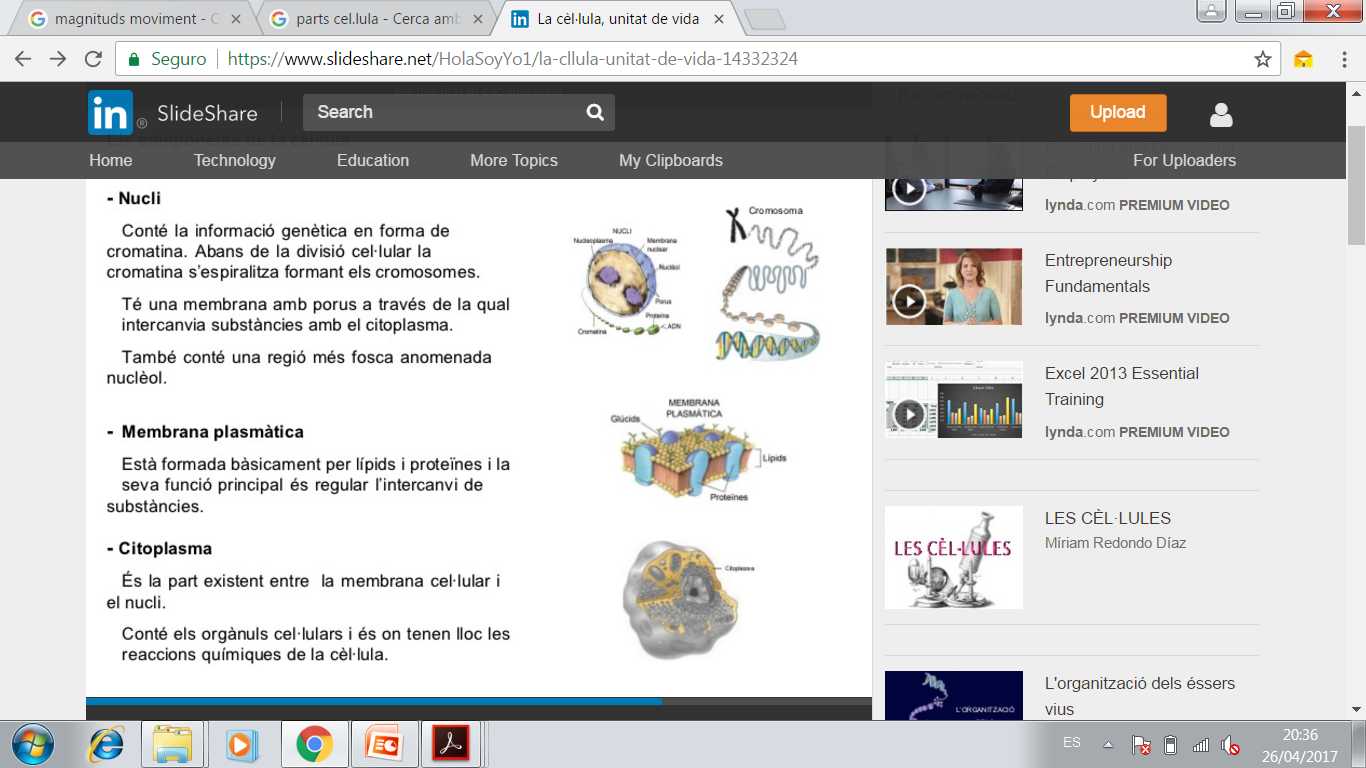 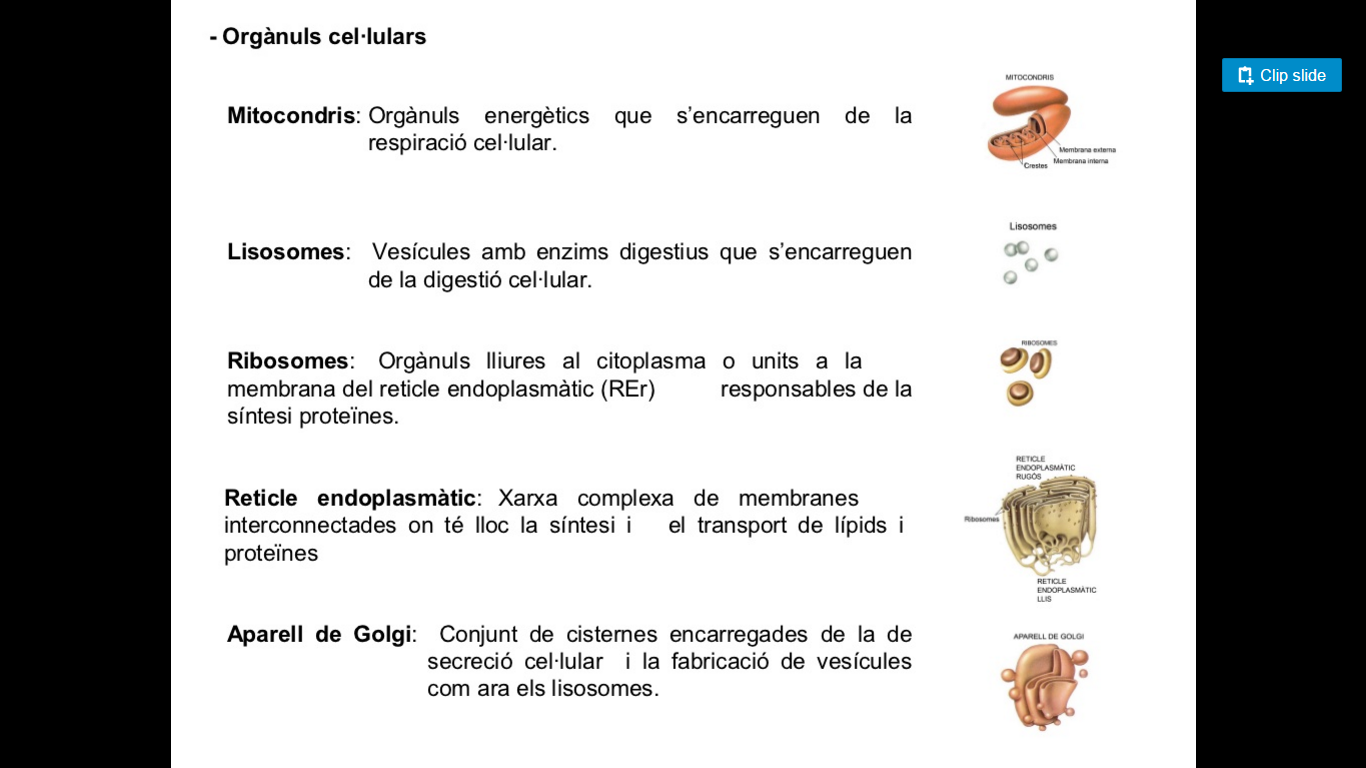 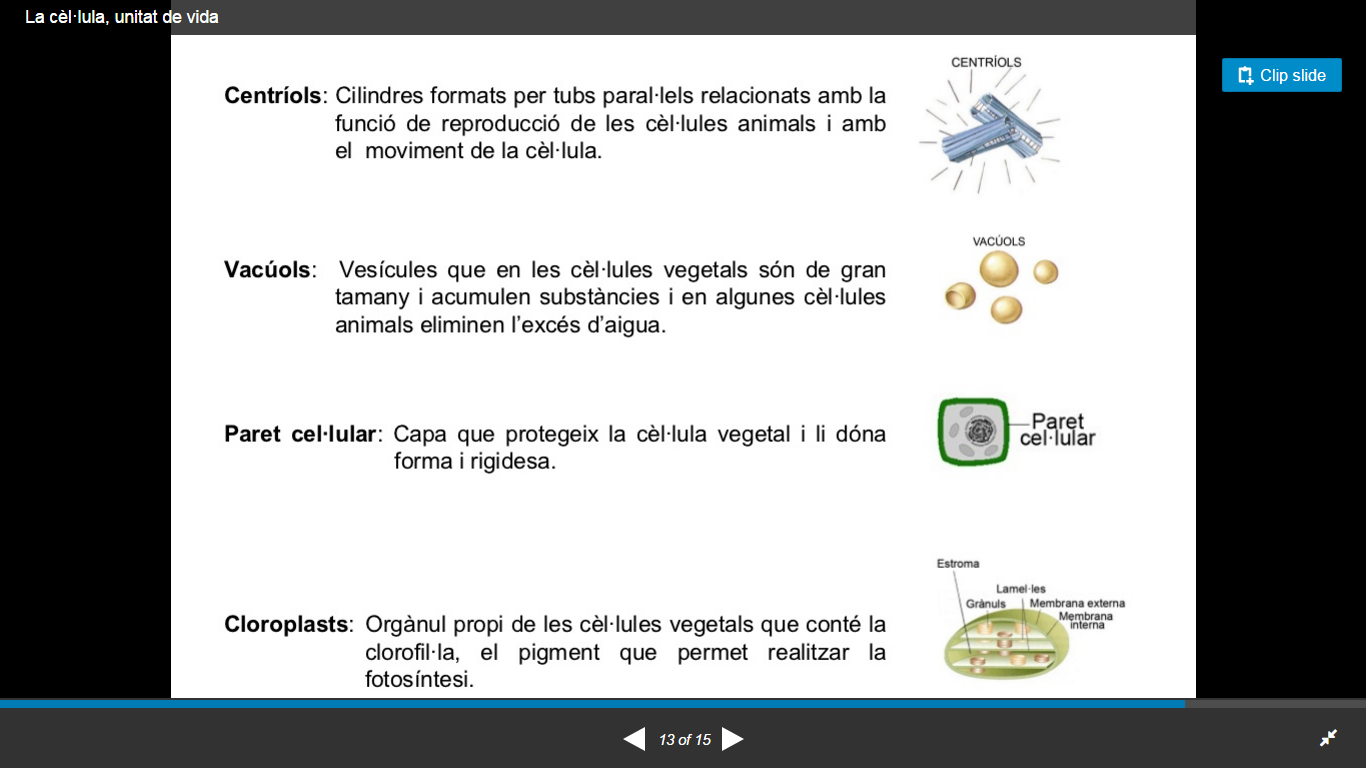 ACTIVITATS
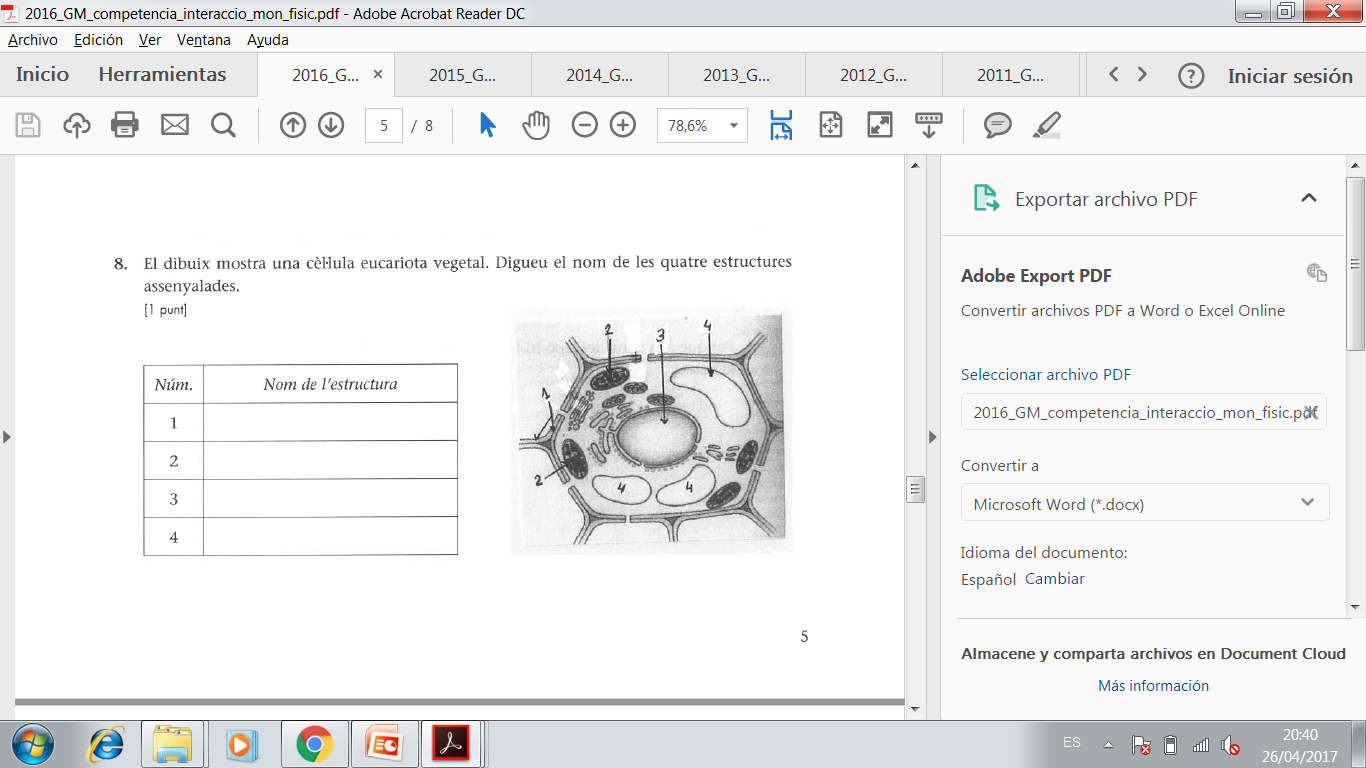 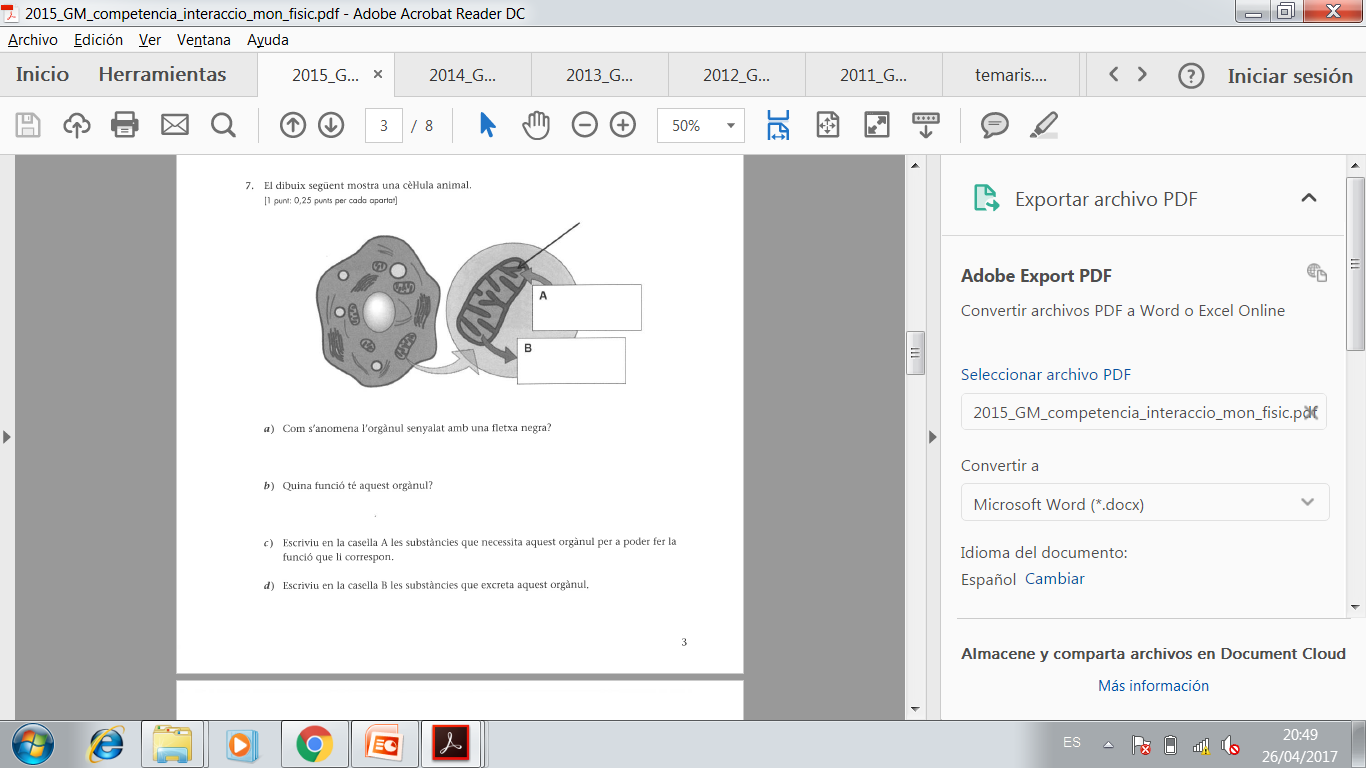 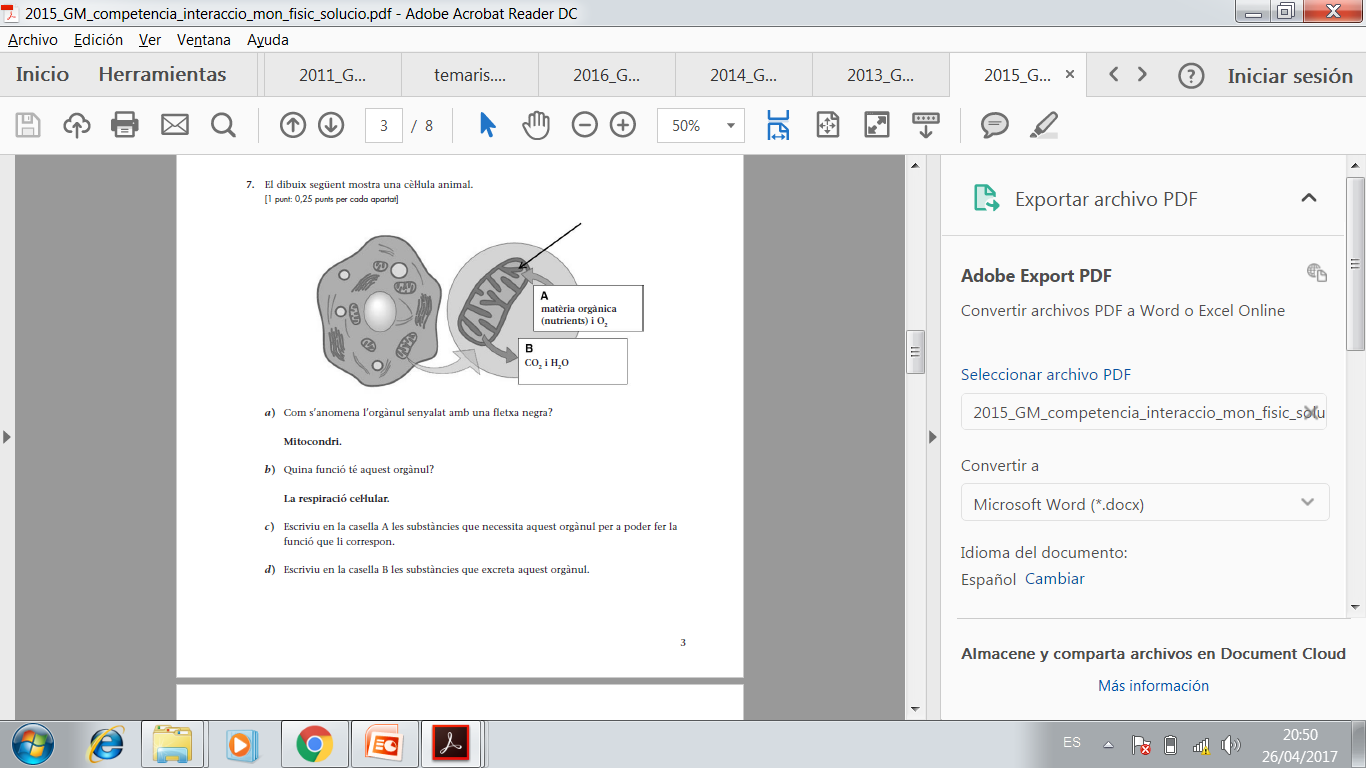 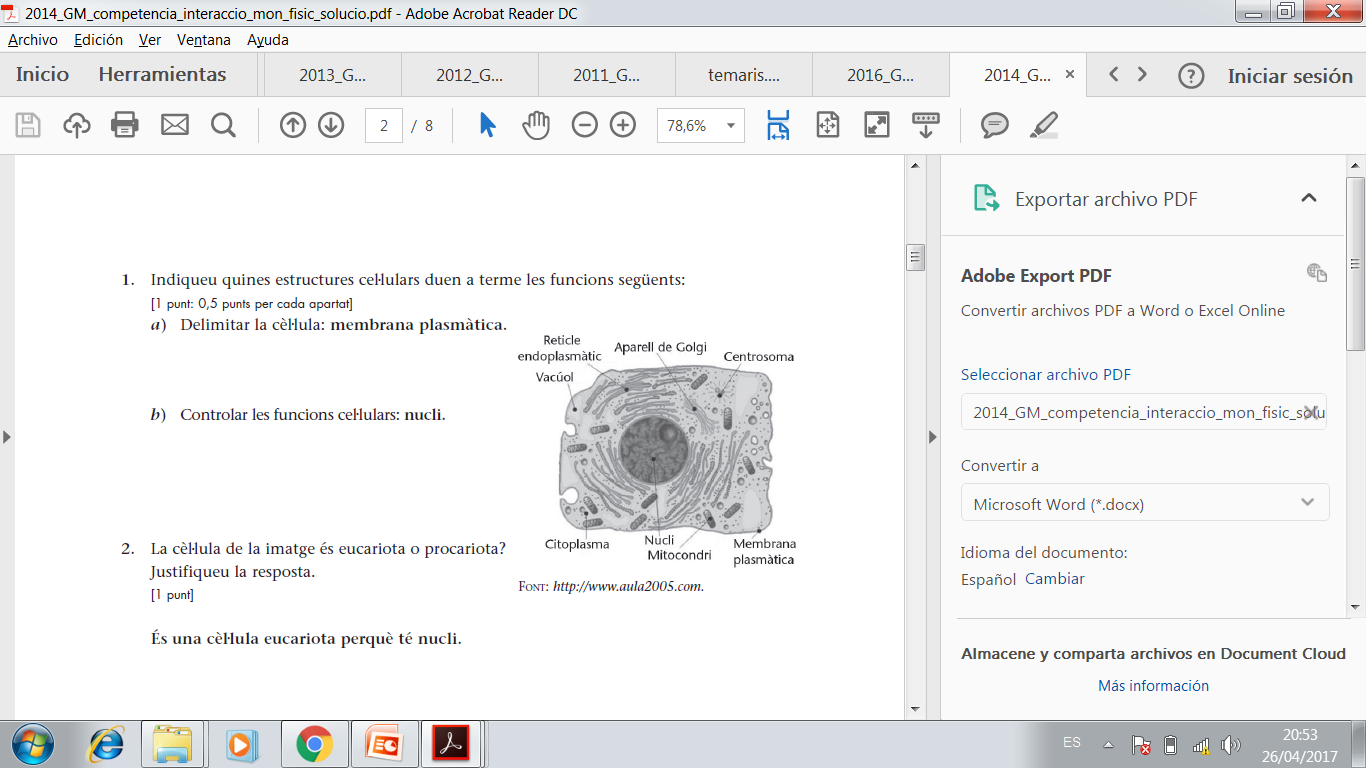 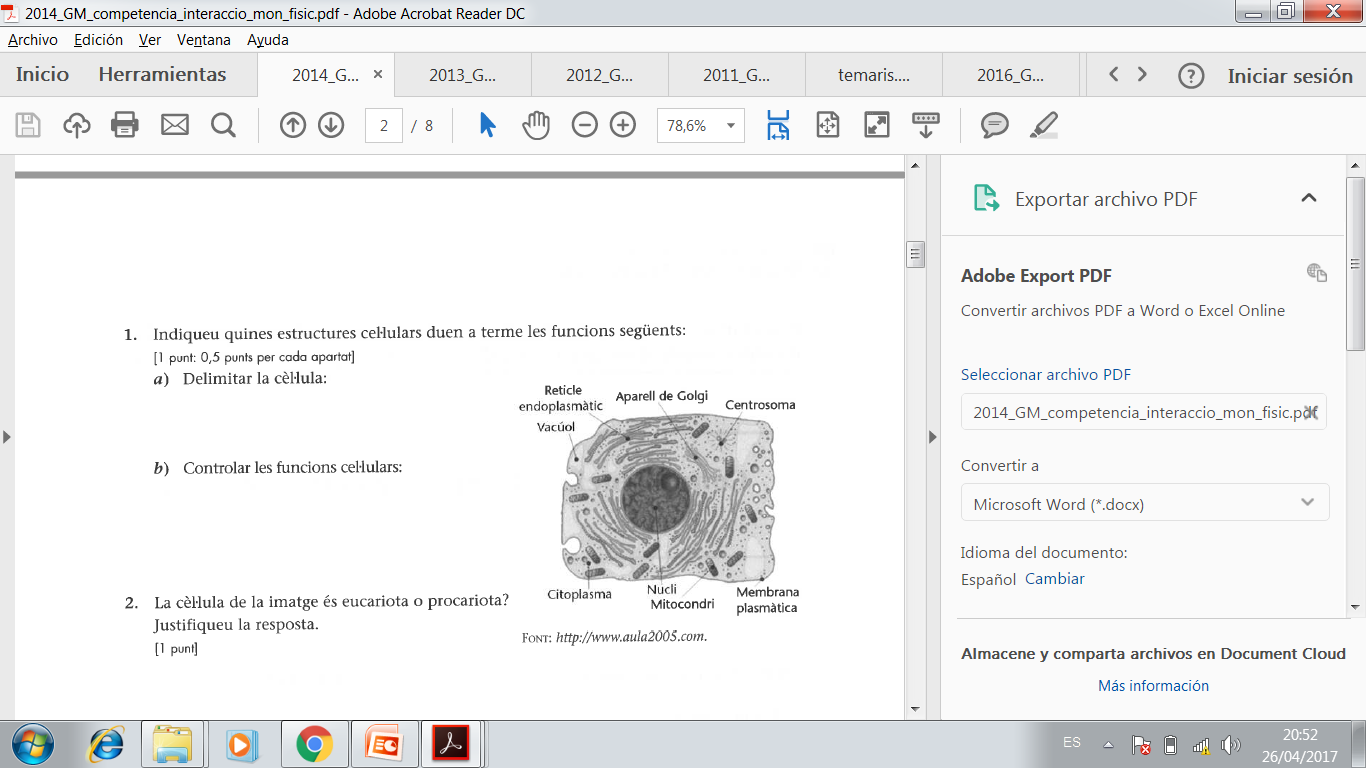 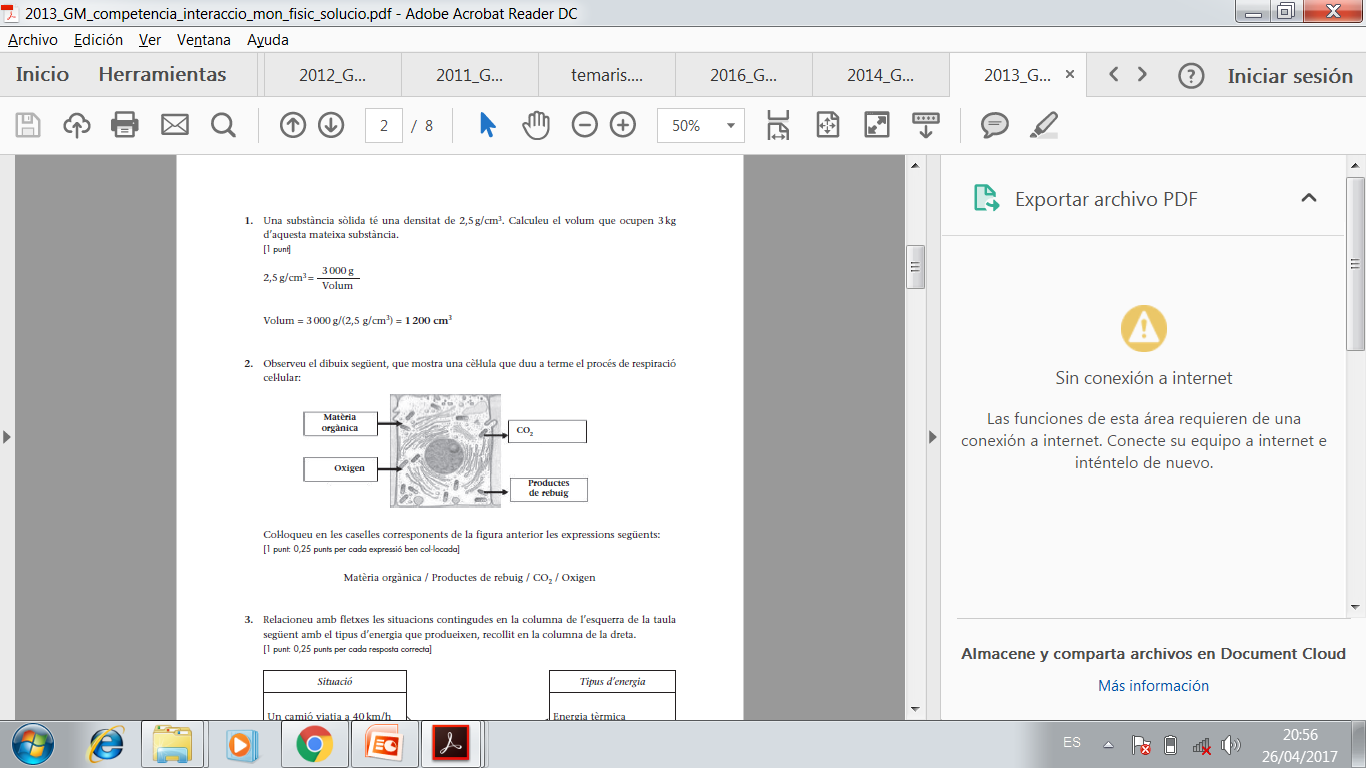 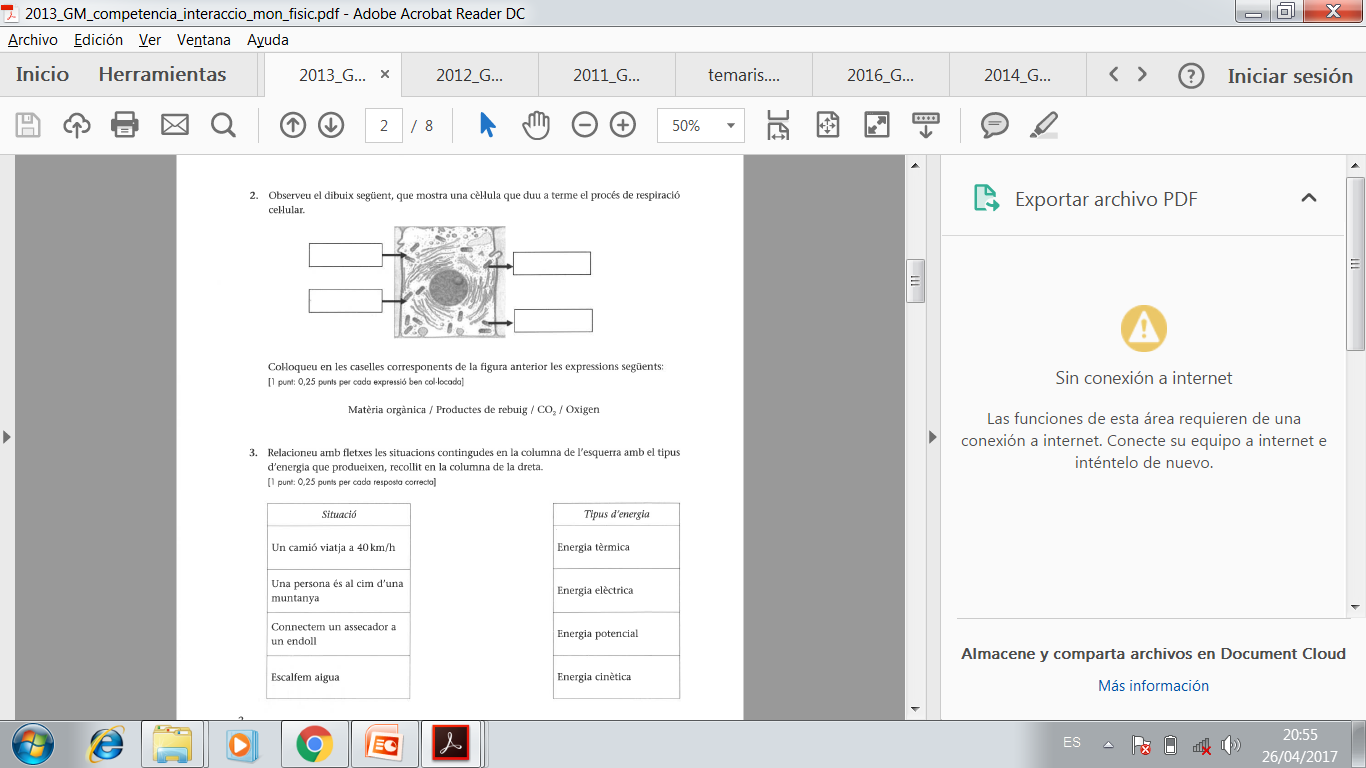 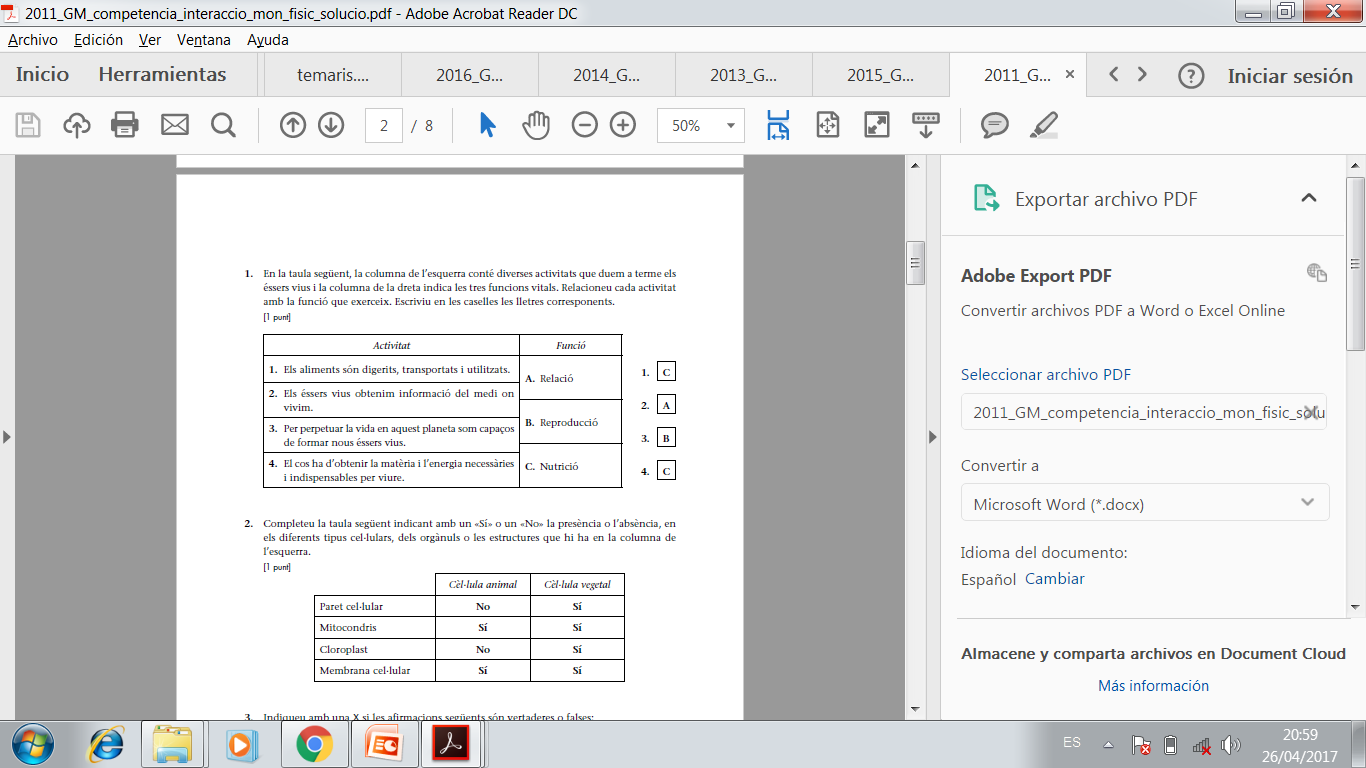 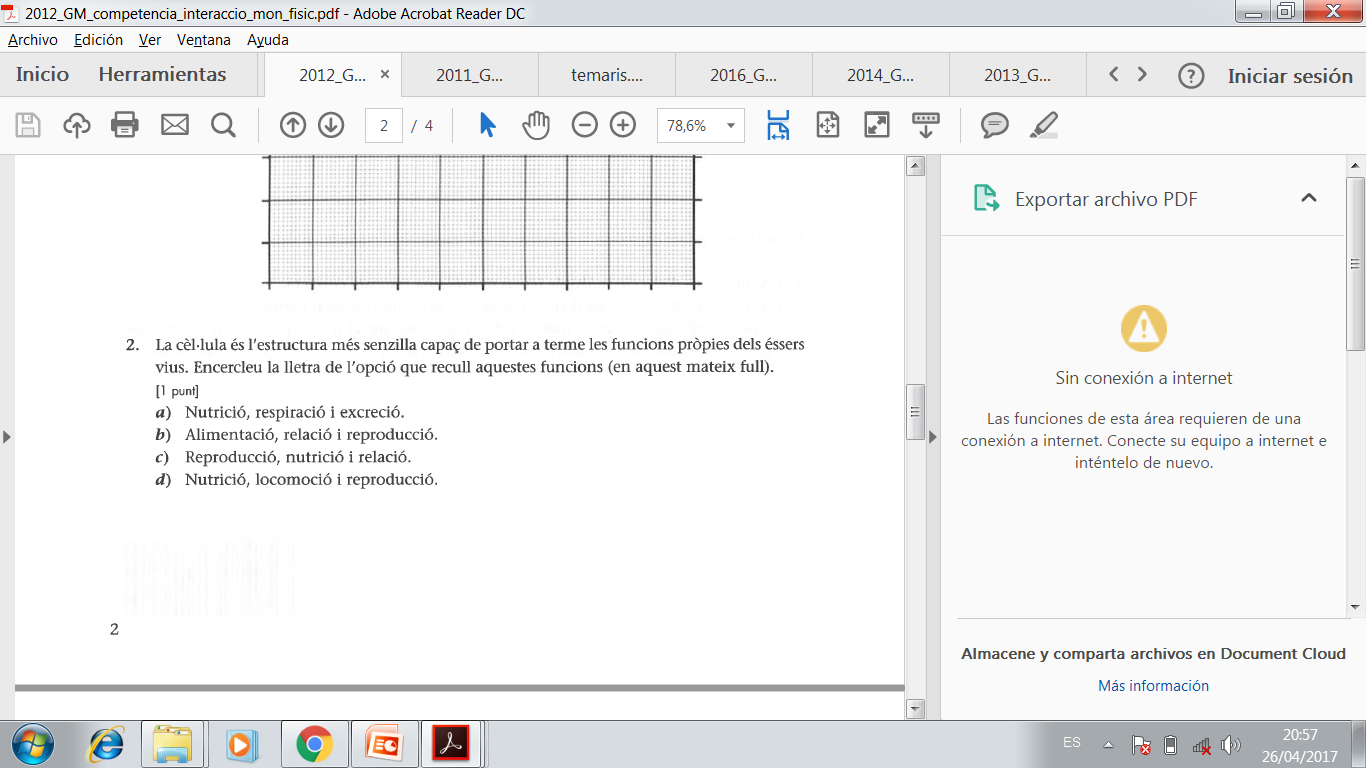 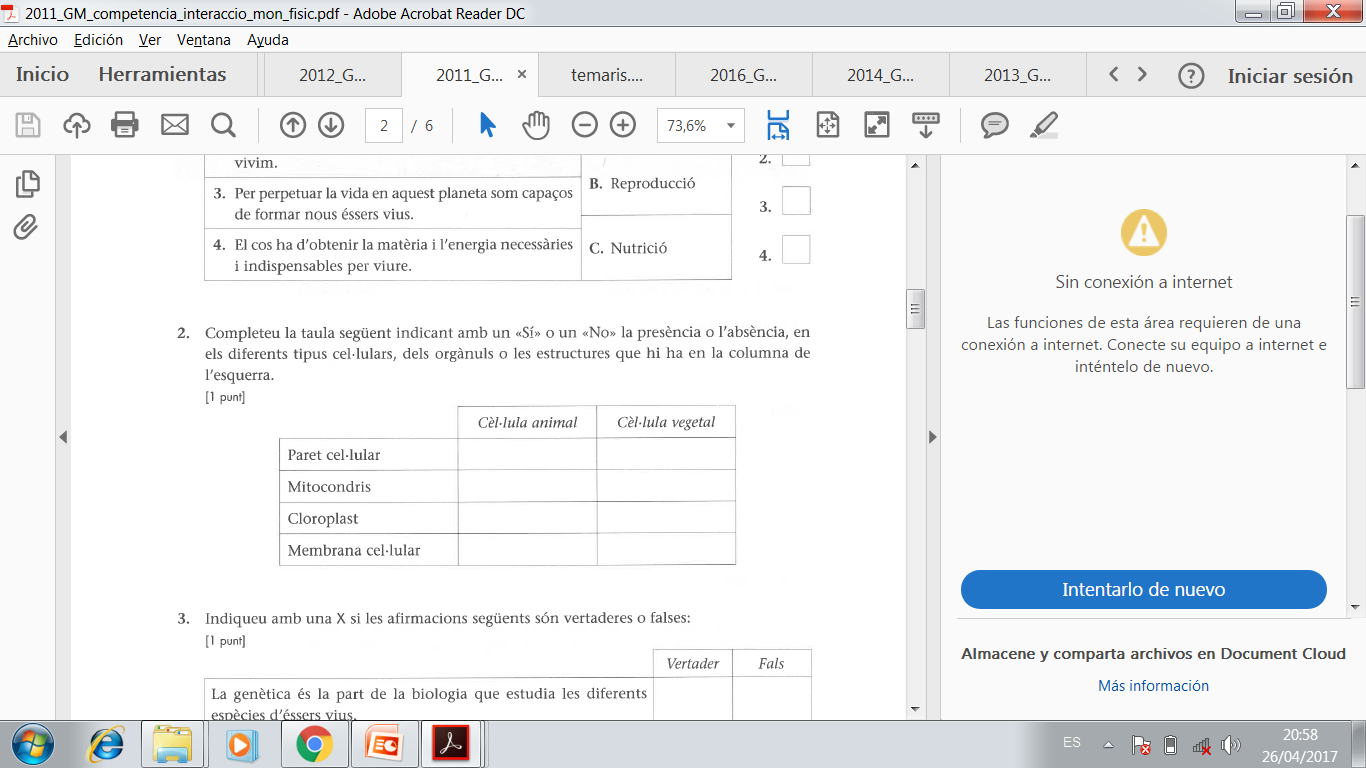